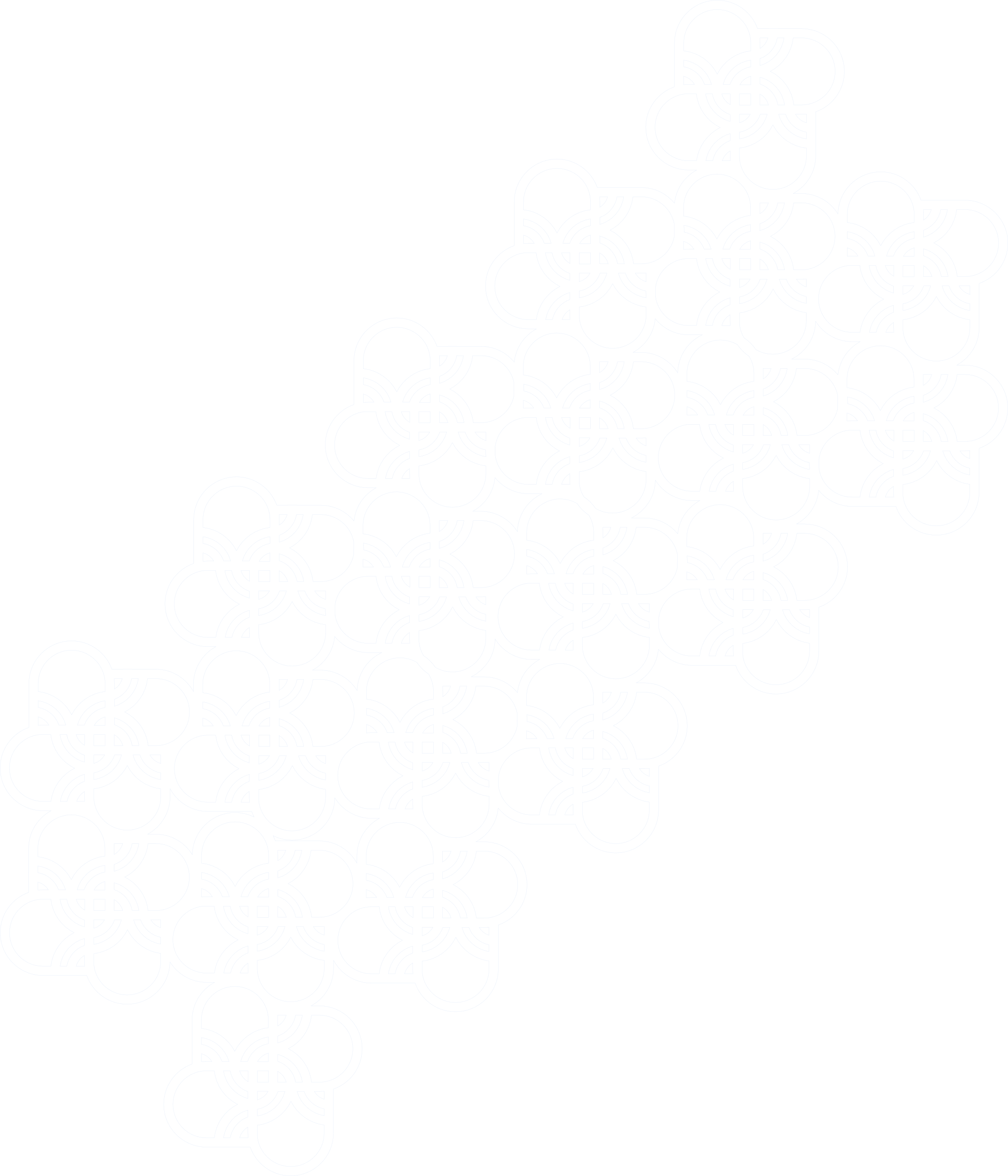 Conoce acerca de información importante relacionada con los Capacidad de Pago y Divulgación de información según lo establecido en el Reglamento de Tarjetas de Crédito

Resolución JM-56-2024
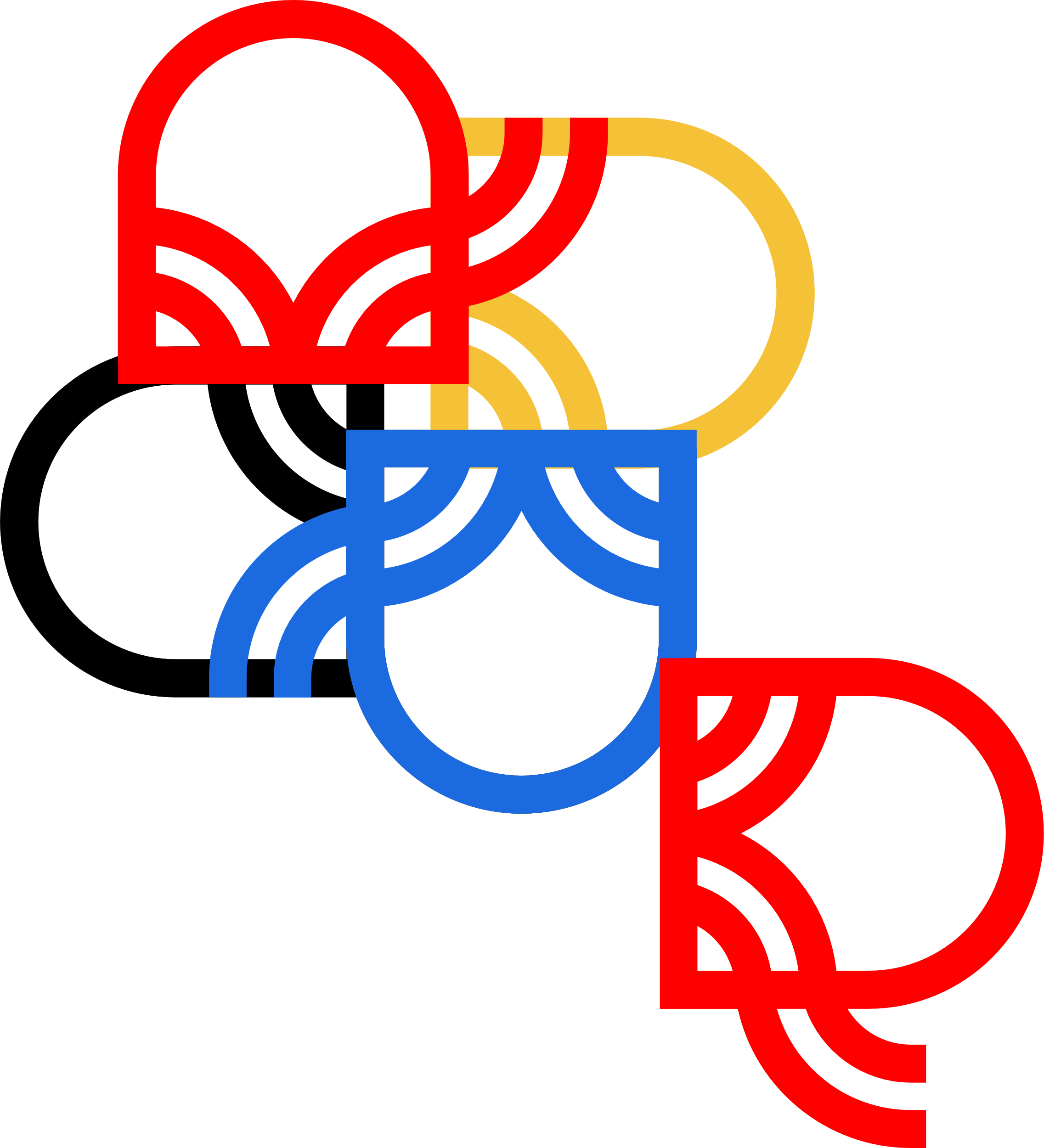 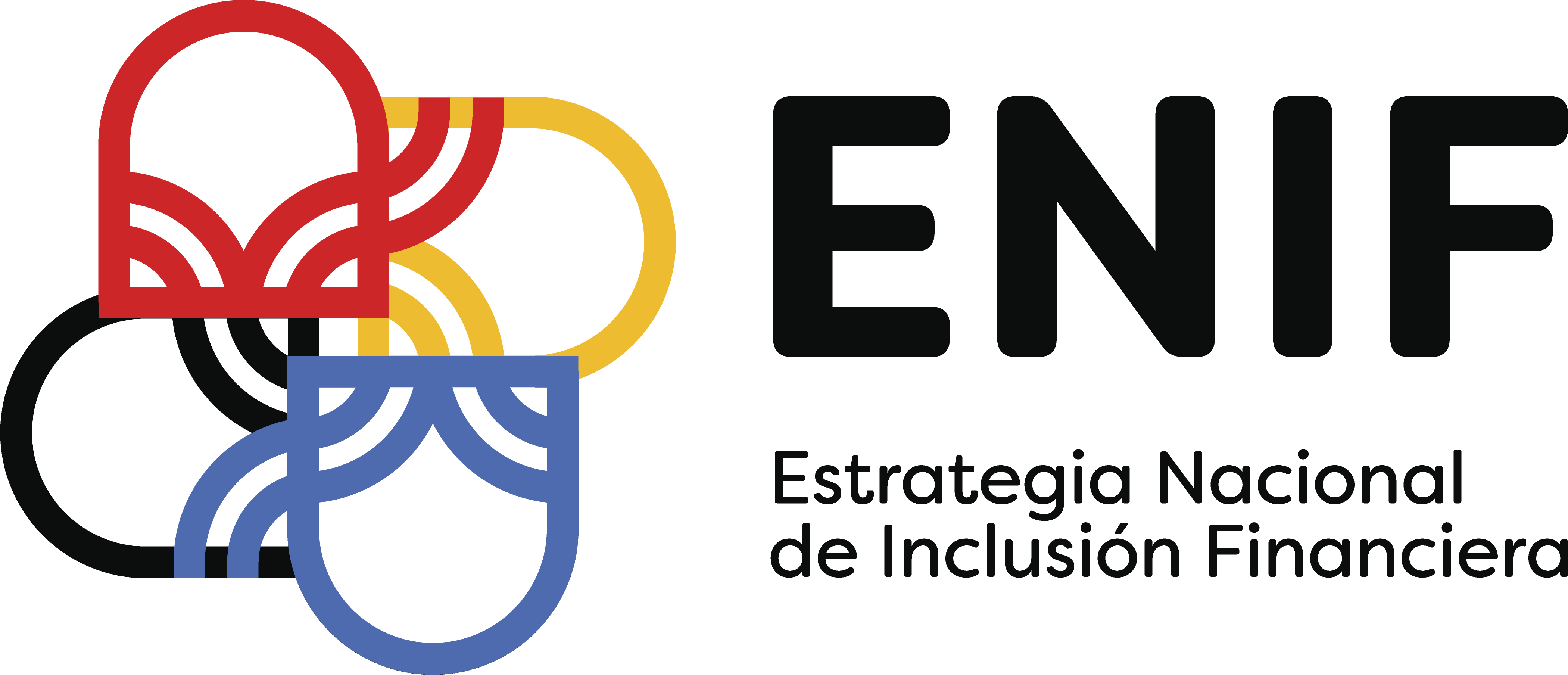 Capacidad
de pago:
Divulgación de
información:
Los emisores supervisados deben poner a disposición del público en su sitio web, de forma facilmente accesible y visible, información de las tasas de interés, las tasas de interés por mora, las comisiones y otros cargos aplicables de todas las tarjetas de crédito que emiten.
Antes de aprobar una nueva tarjeta de crédito o un extrafinanciamiento, los bancos deben evaluar de manera rigurosa la capacidad de pago del solicitante.

Esto implica analizar tus ingresos, gastos y otras deudas para asegurar que puedes manejar tu nueva carga crediticia sin dificultades.
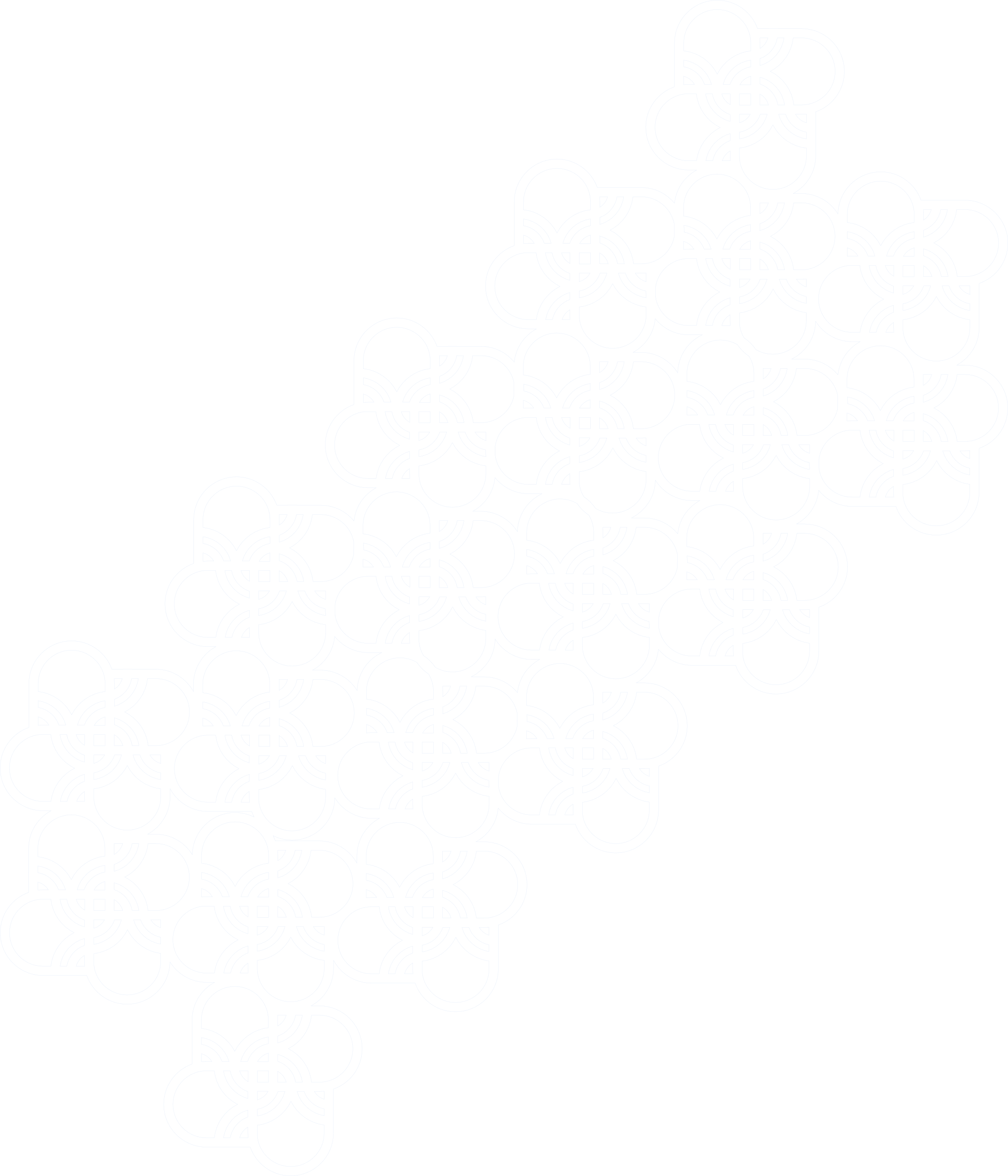 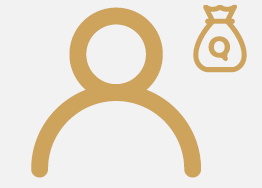 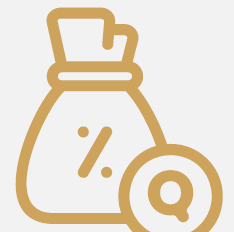 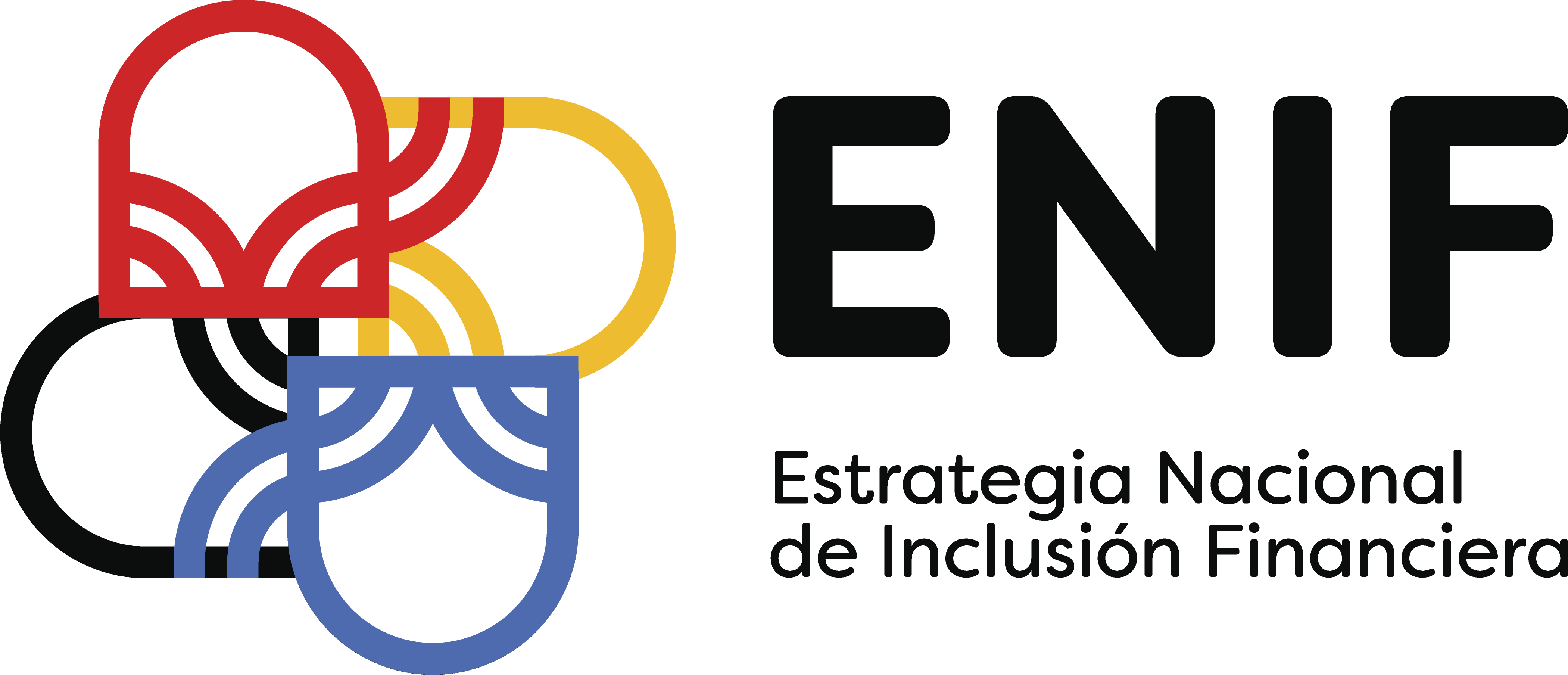 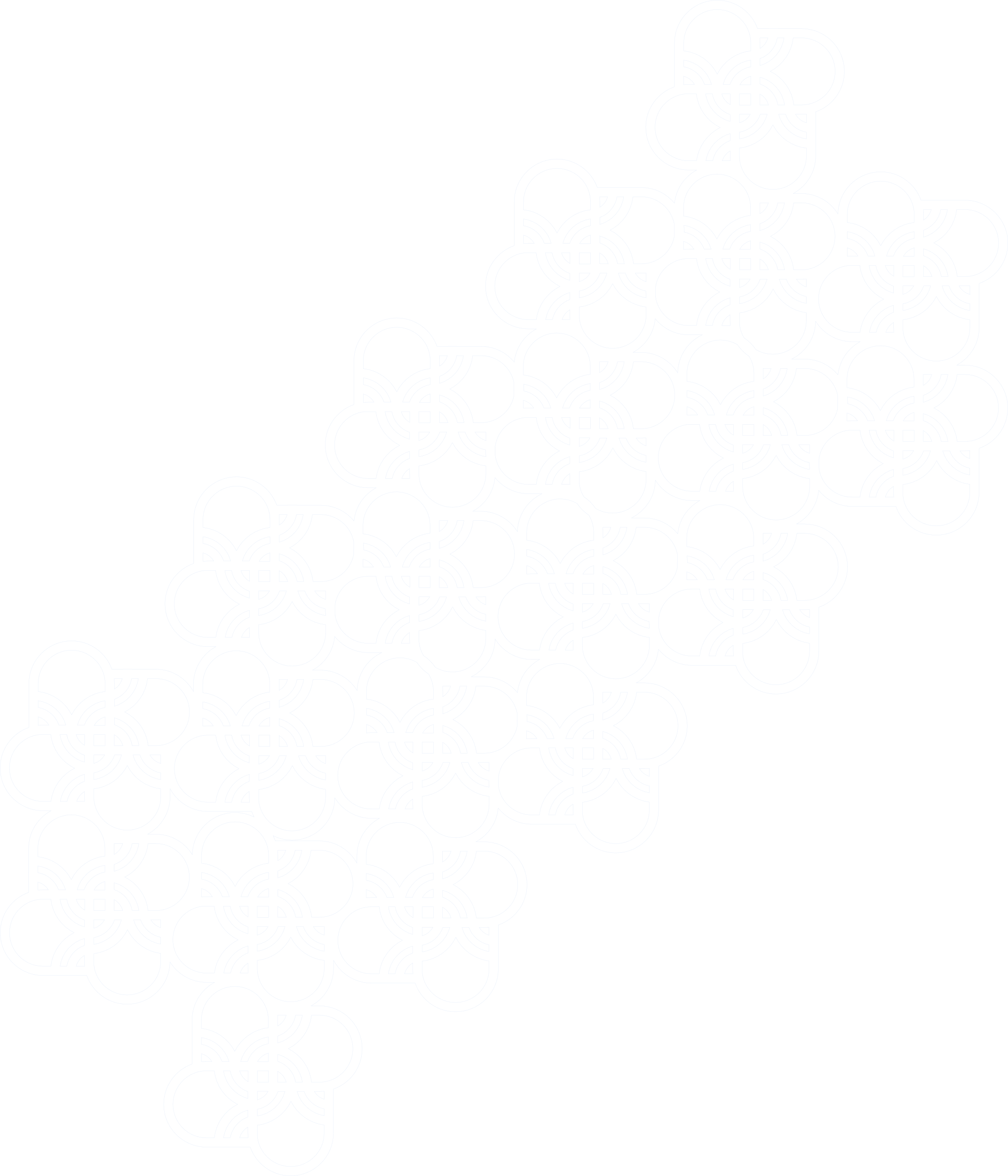 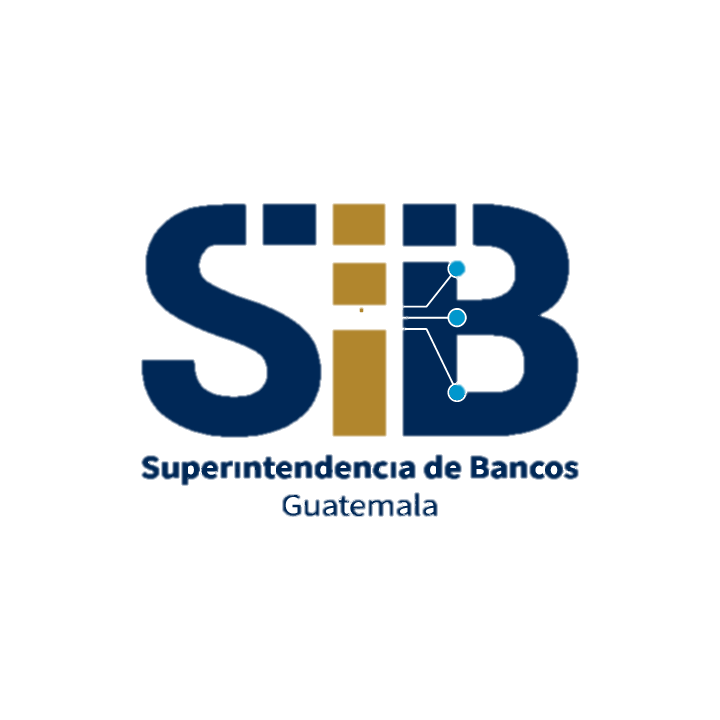 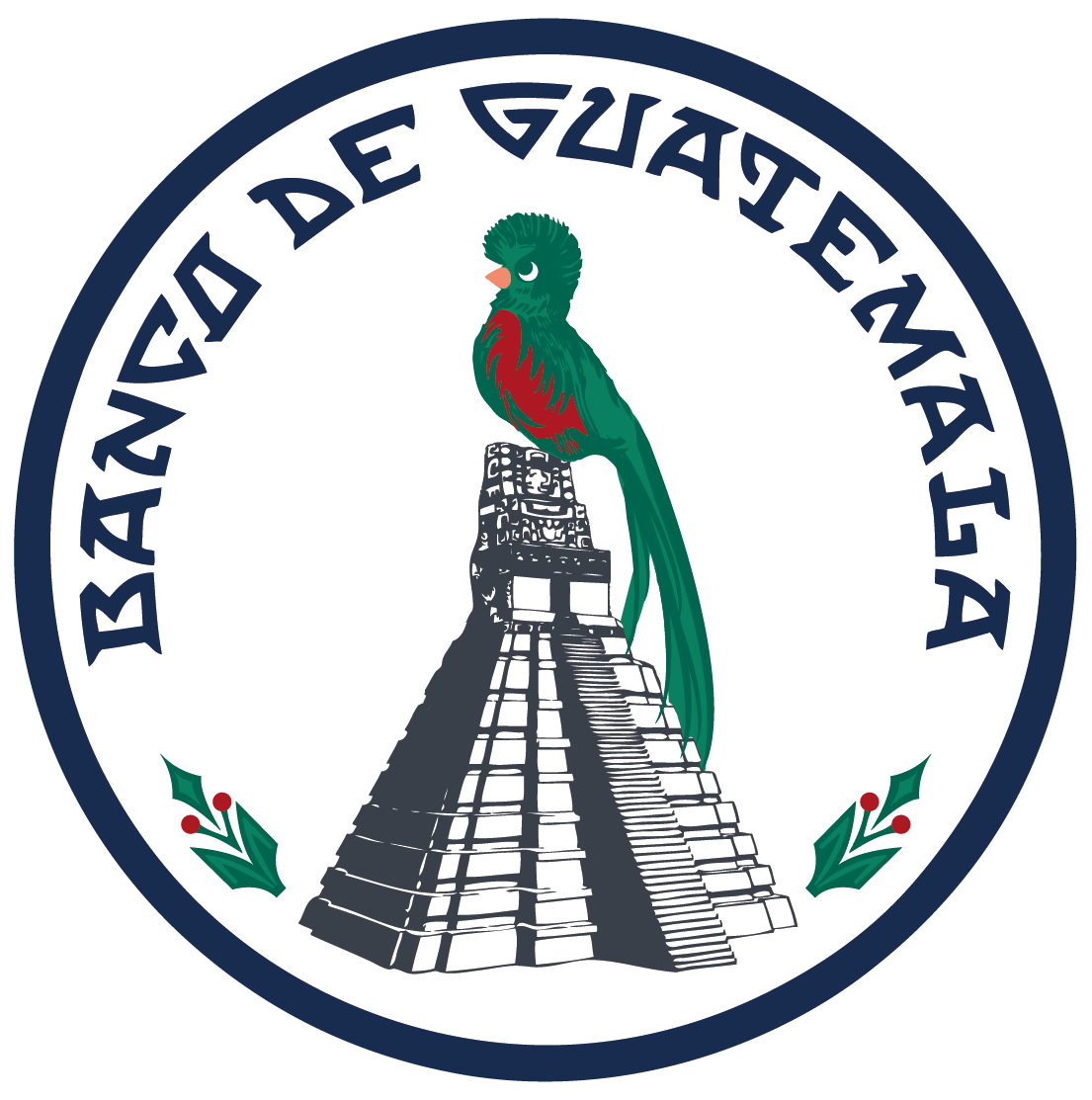 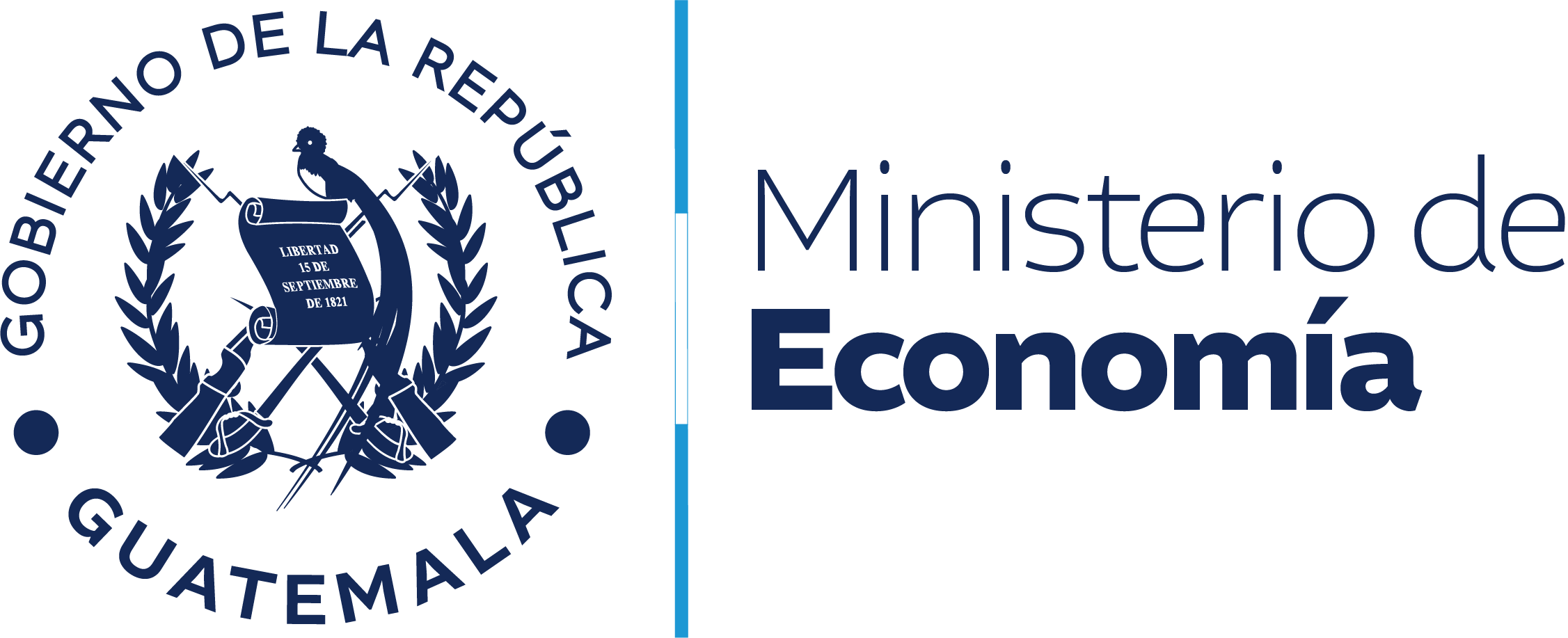 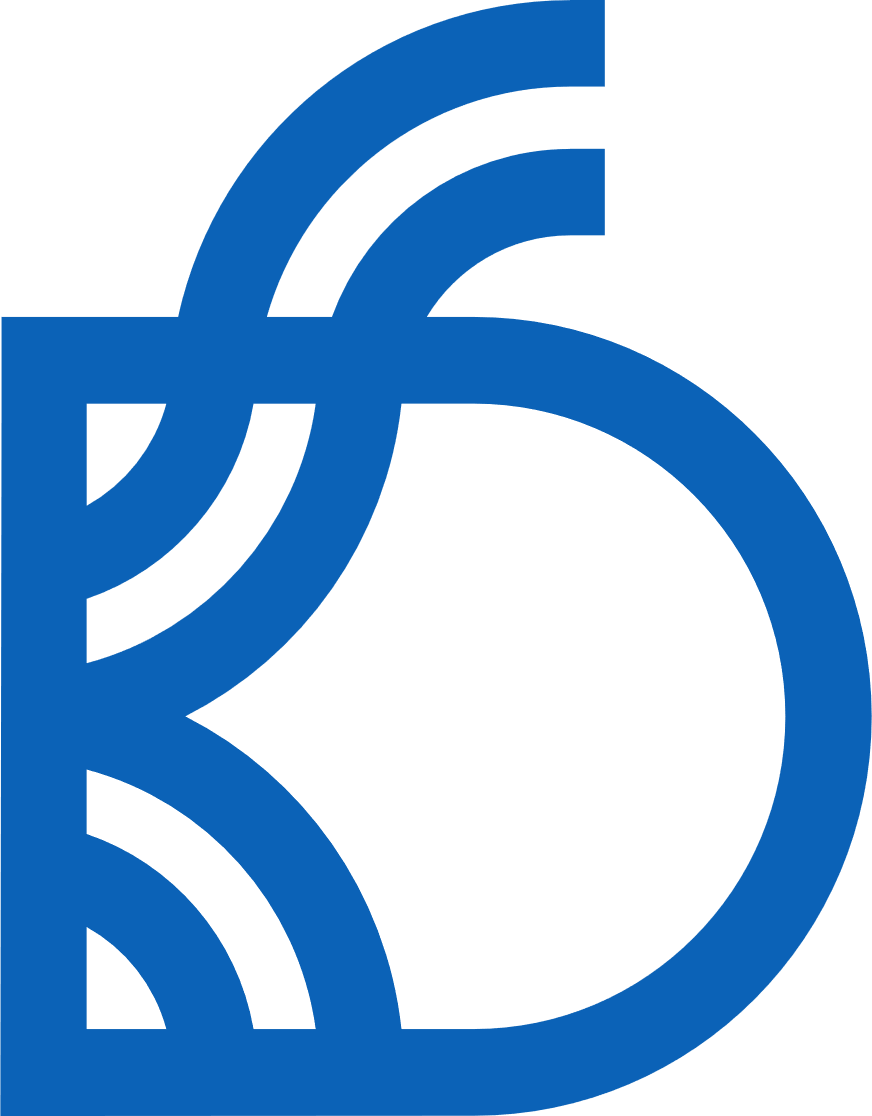 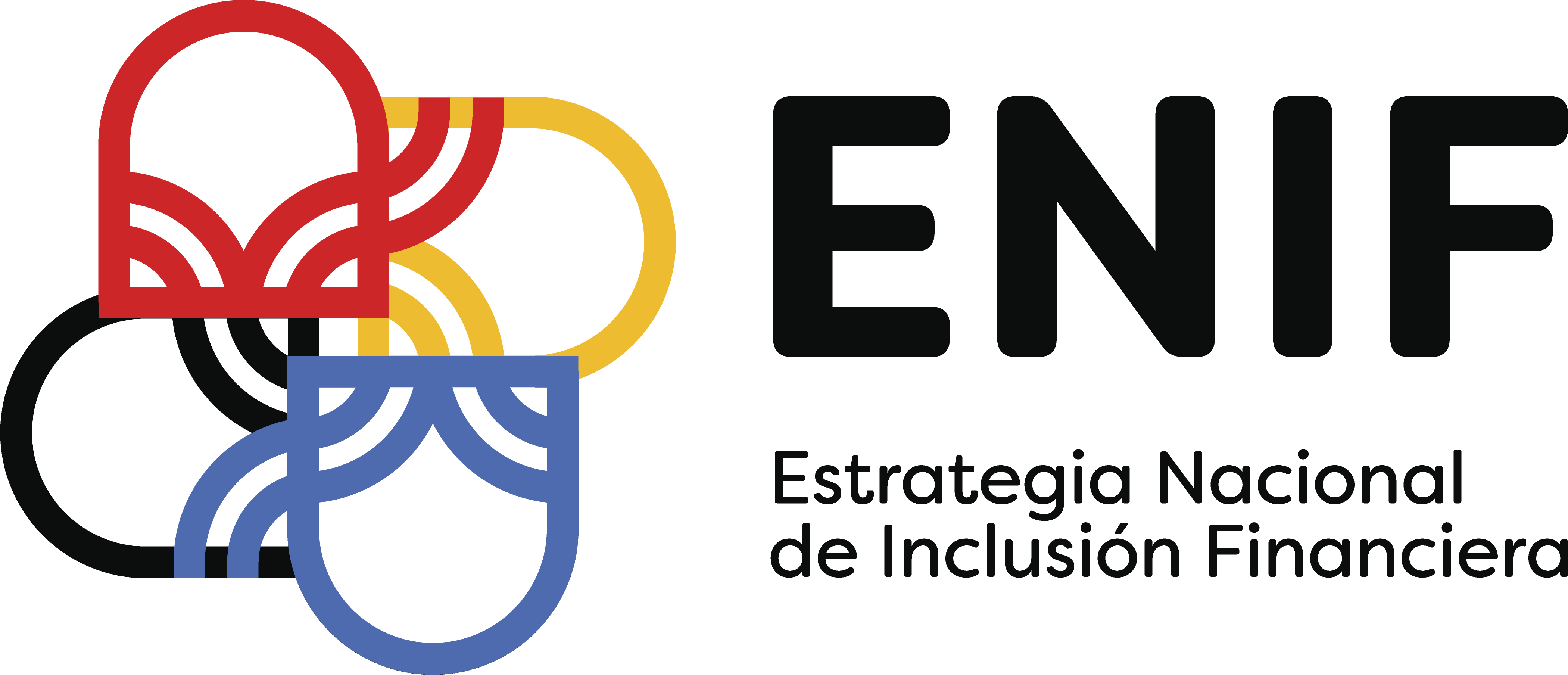